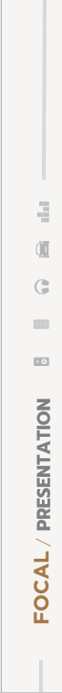 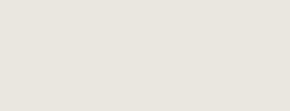 Impulse 4.320    SET UP
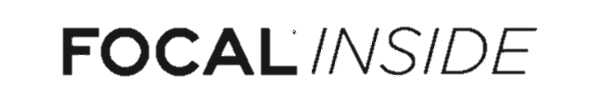 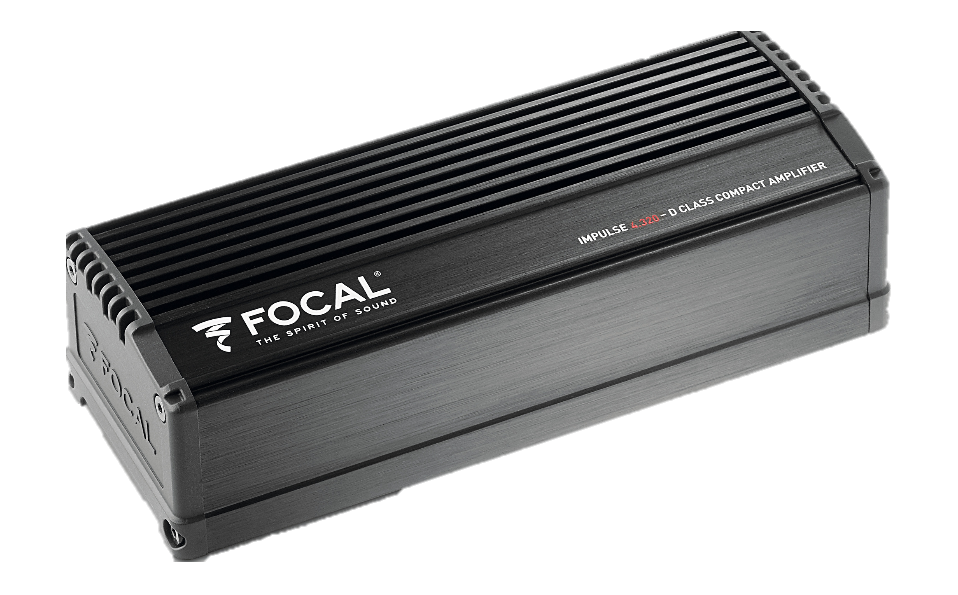 Front + Rear solution
Front + PSB 200  solution
Front + ISUB Twin  solution
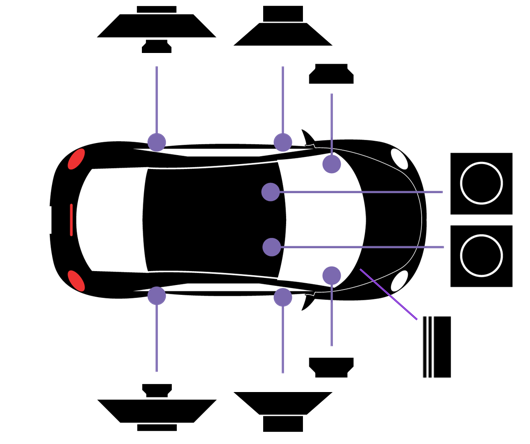 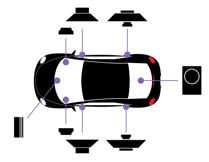 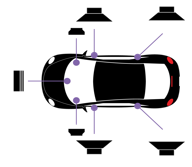 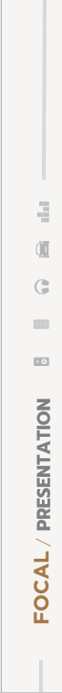 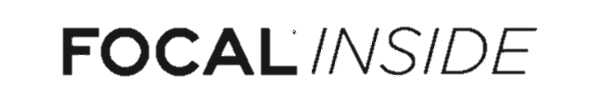 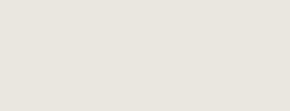 Impulse 4.320 set up    Front/rear speakers
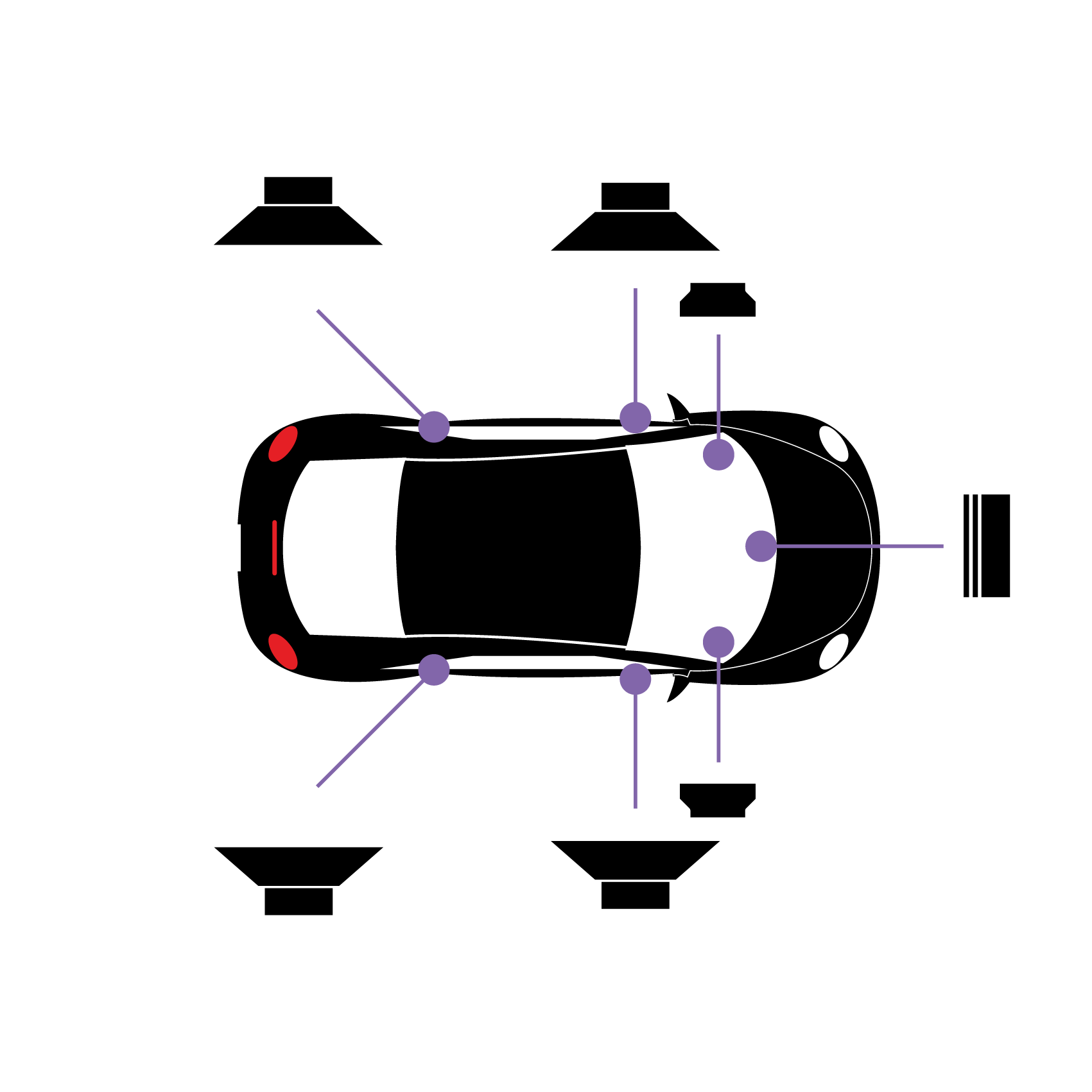 Front + Rear
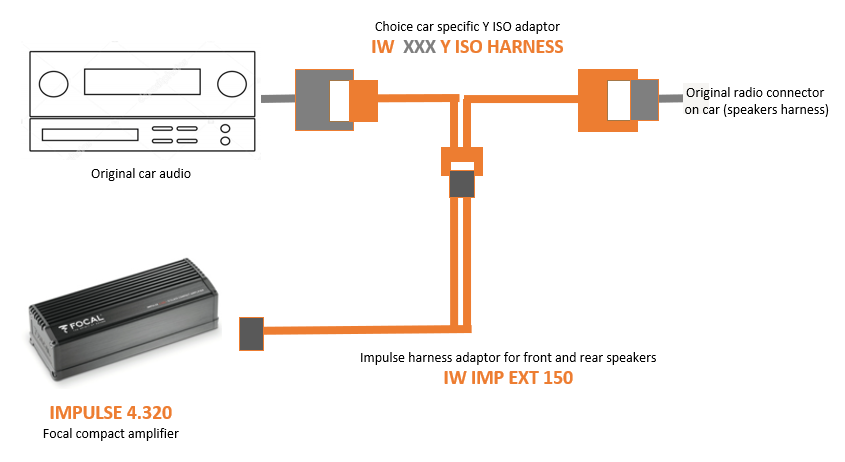 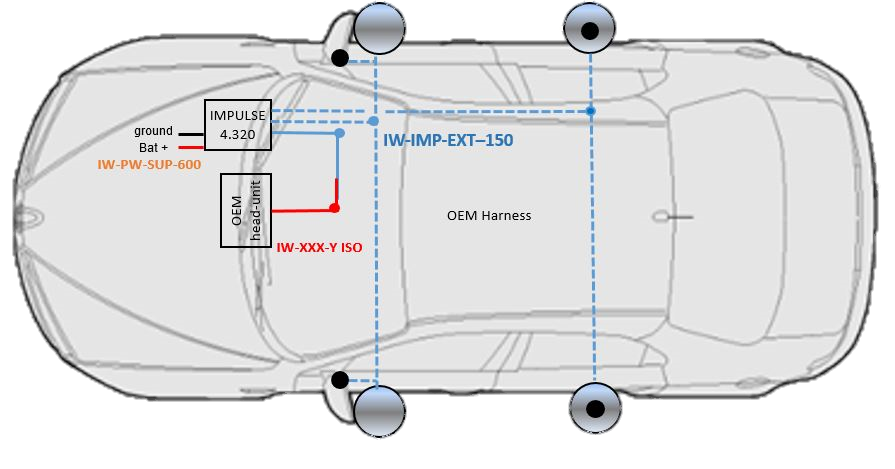 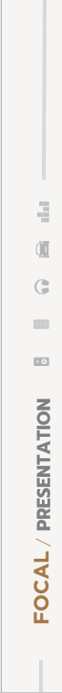 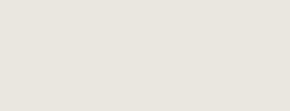 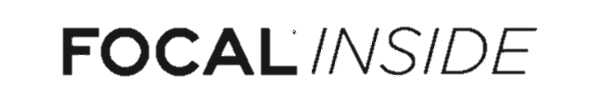 Impulse 4.320 set up    Front/rear speakers
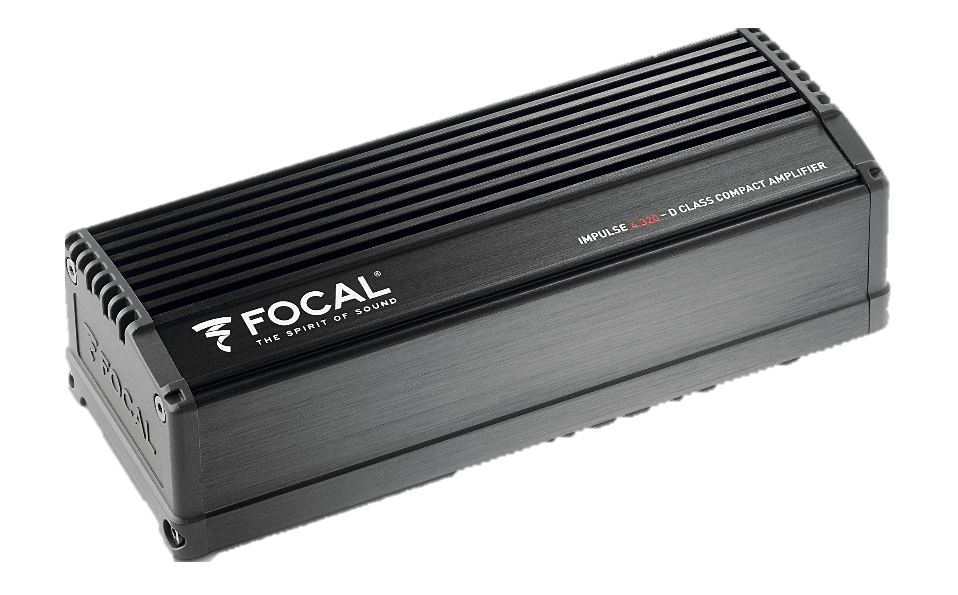 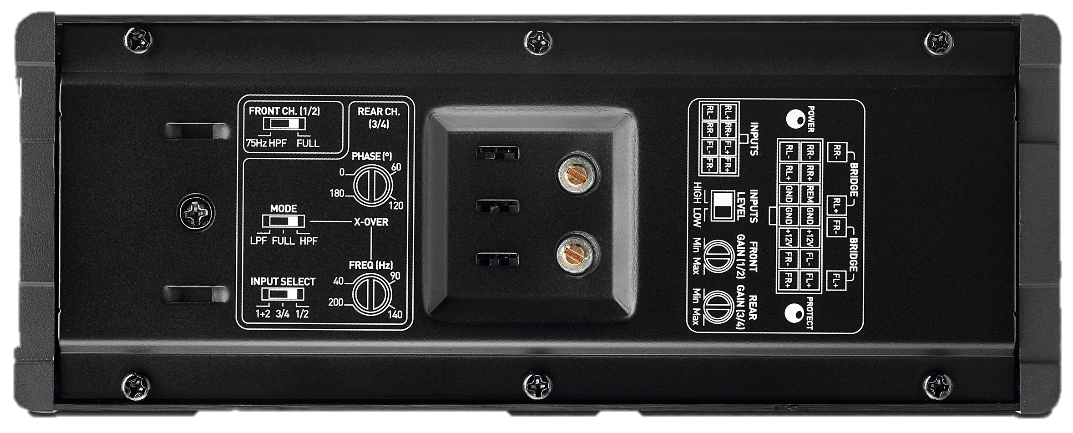 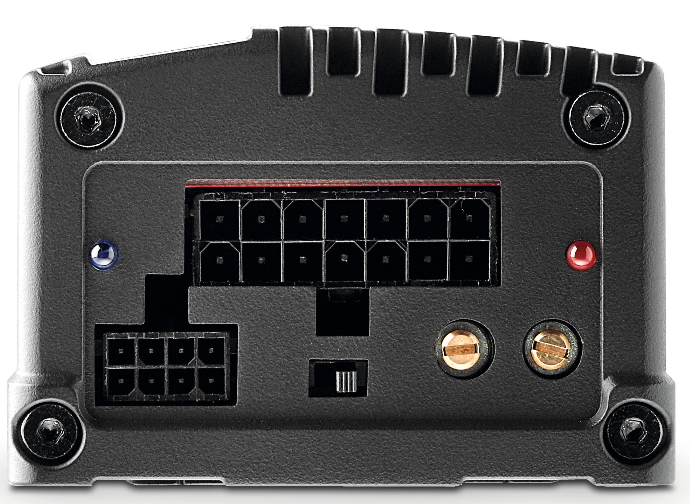 R
F
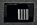 Front gain*
120° position,
Increasing for more level.
Imput level
High
Connector on the left.
Phase
0 Position
Front ch (1/2)
Full    Connector on the right.
Mode
Full    Connector on the  middle.
Rear gain*
120° position, 
Increasing for more level.
Freq (Hz)
0° Position
Input select
3/4    Connector on the middle.
Level gain*
90° maximum power level, without distortion.
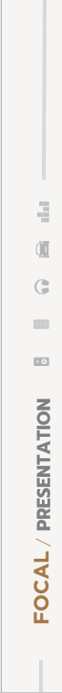 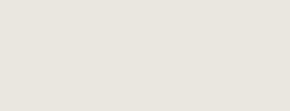 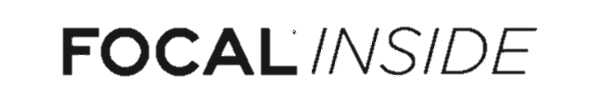 Impulse 4.320 set up  with PSB 200
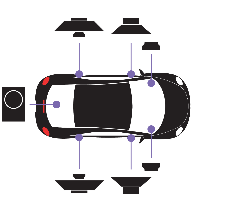 Front + Rear subwoofer
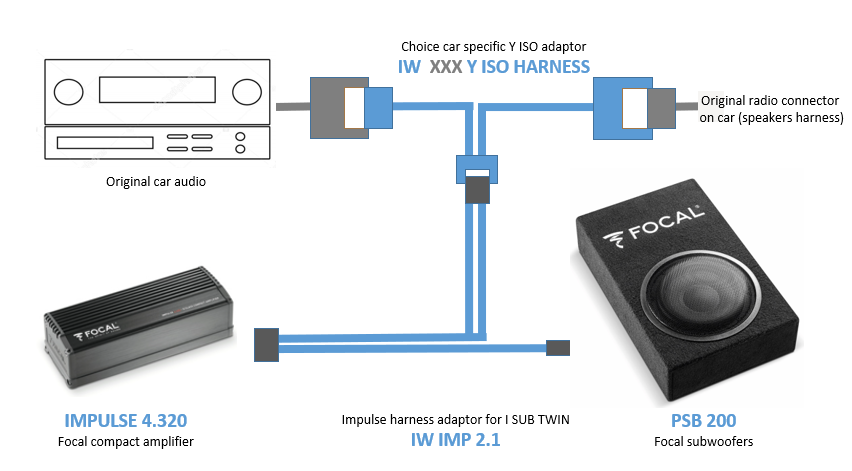 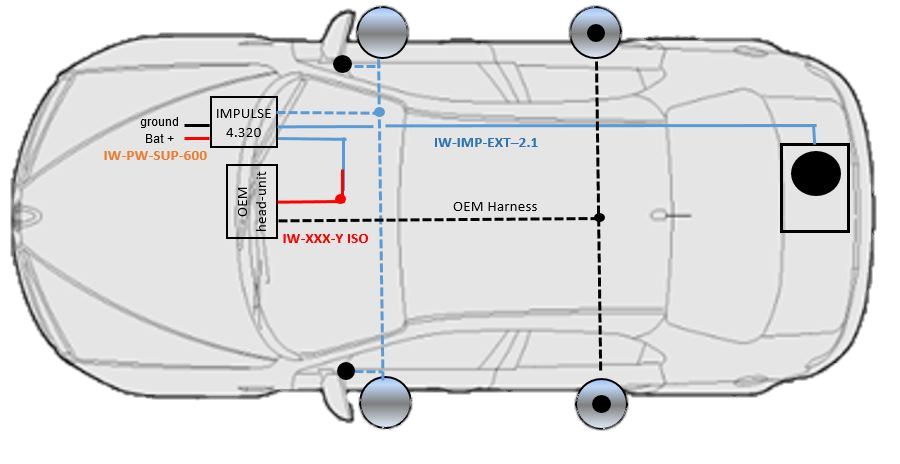 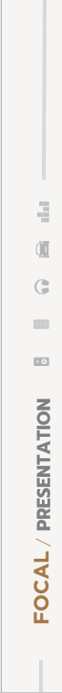 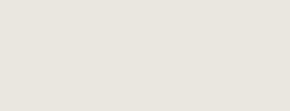 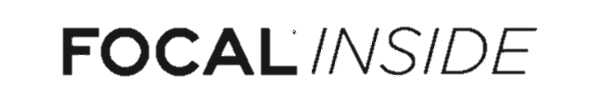 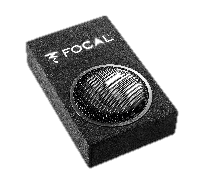 Impulse 4.320 set up  with  PSB 200
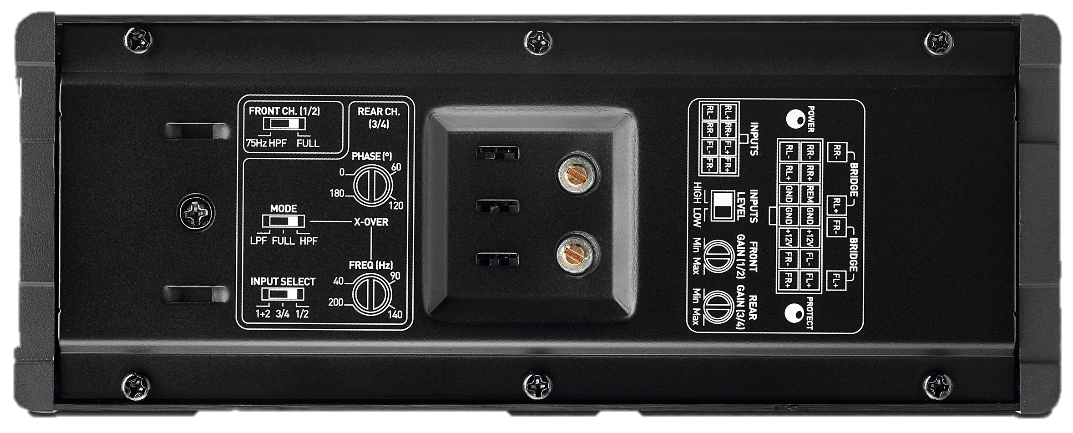 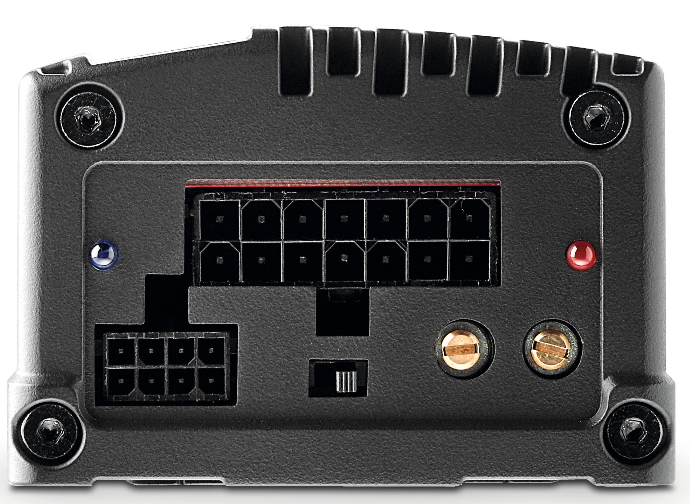 R
F
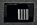 Front gain*
180° position,
Increasing for more Med and Tw level.
Phase
0 Position 
Can be adapted to match the front doors.
Imput level
High
Connector on the left.
Front ch (1/2)
Full   Connector on the right.
Mode
LPF   Connector on the left.
Rear gain*
120° position, 
Increasing for more bass level.
Freq (Hz)
90° Position  
Can be adapted to match the front doors.
Input select
3/4    Connector on the  middle.
Level gain*
90° maximum power level, without distortion
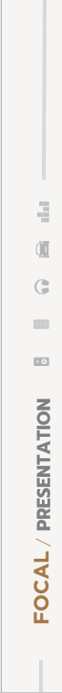 Impulse 4.320 set up  with ISUB TWIN
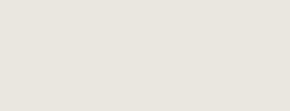 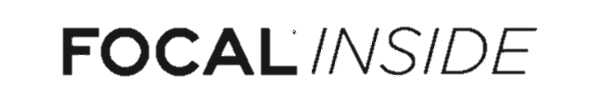 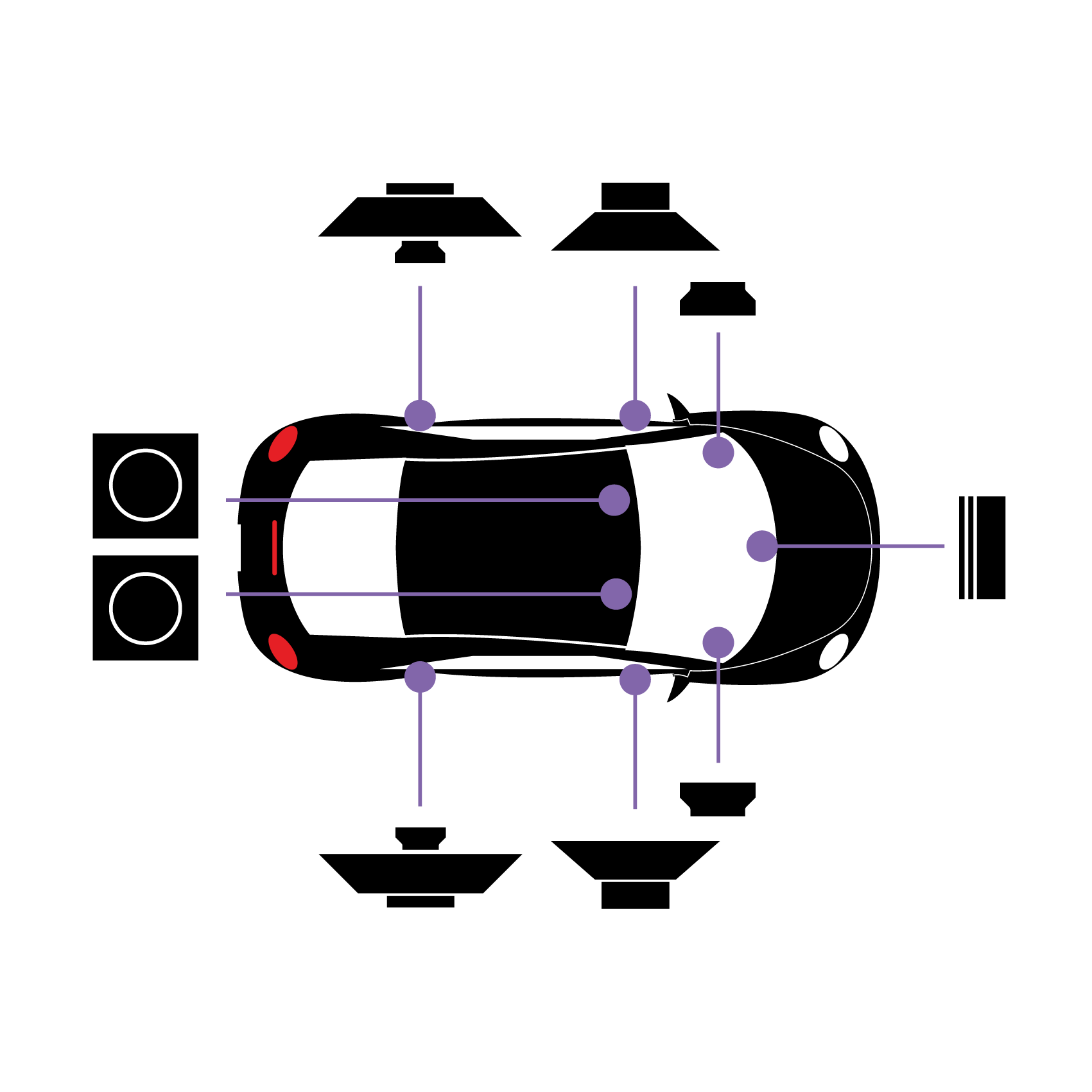 Front + both front subwoofers
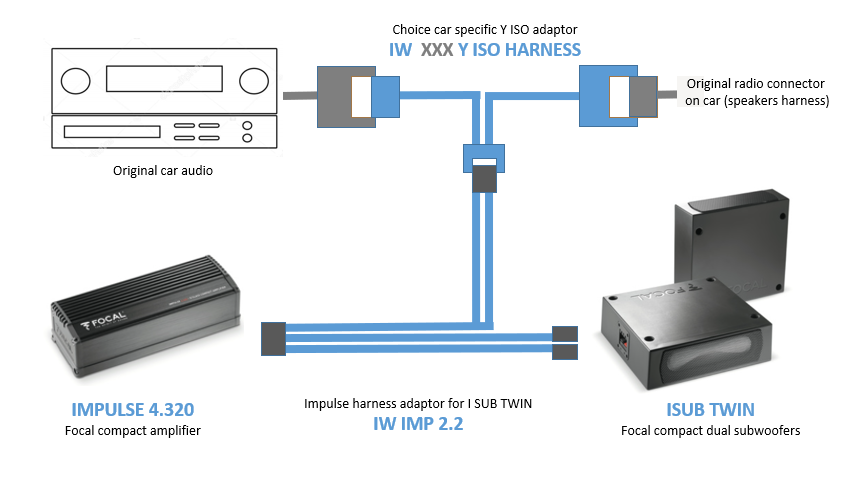 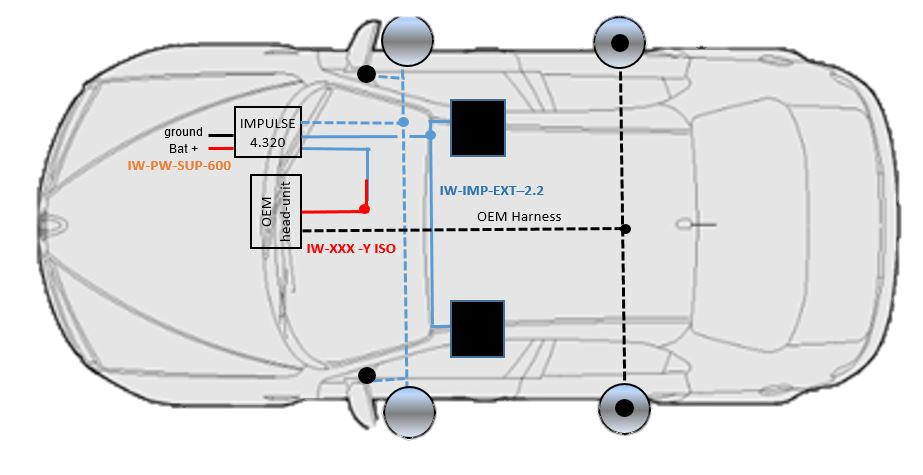 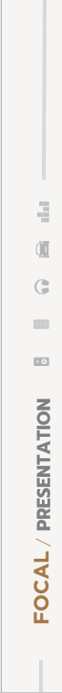 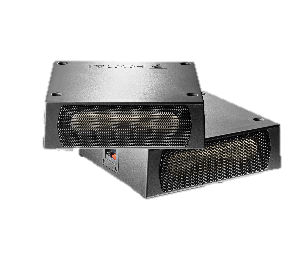 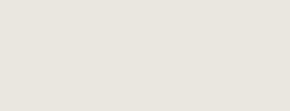 Impulse 4.320 set up  with ISUB TWIN
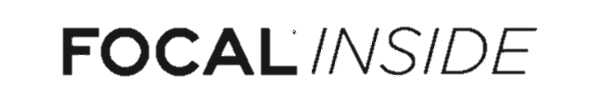 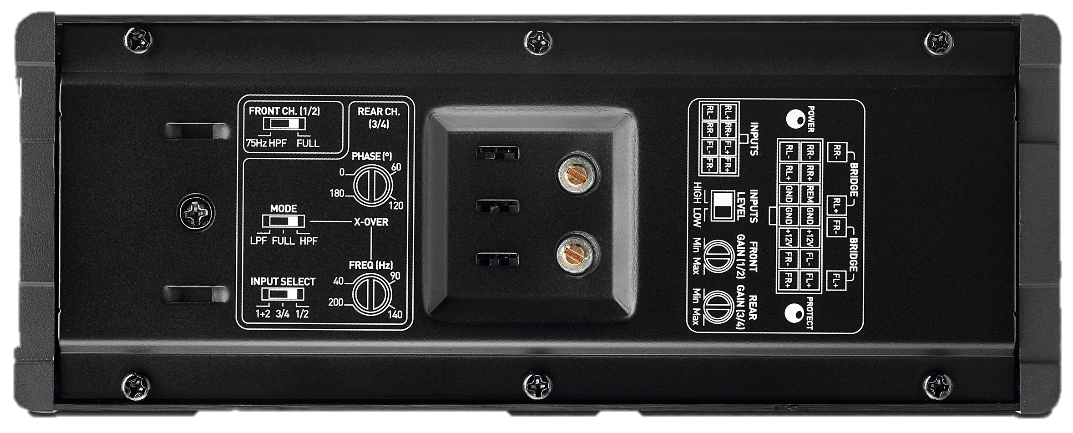 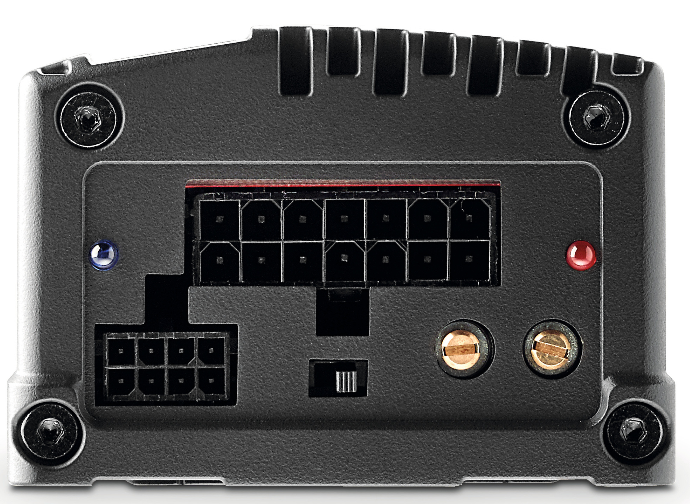 R
F
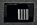 Front gain*
180° position,
Increasing for more Med and Tw level.
Imput level
High
Connector on the left.
Phase
0 Position 
Can be adapted to match the front doors.
Front ch (1/2)
Full    Connector on the right.
Mode
LPF    Connector on the left.
Rear gain*
120° position, 
Increasing for more bass level.
Freq (Hz)
90° Position  
Can be adapted to match the front doors.
Input select
3/4    Connector on the  middle.
Level gain*
90° maximum power level, without distortion
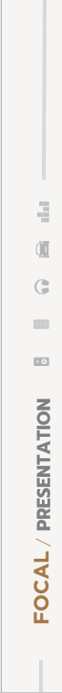 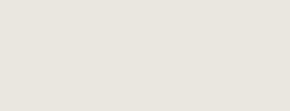 Dedicated cables list
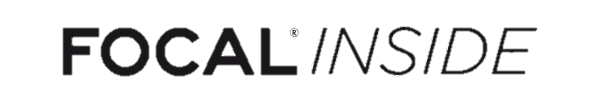 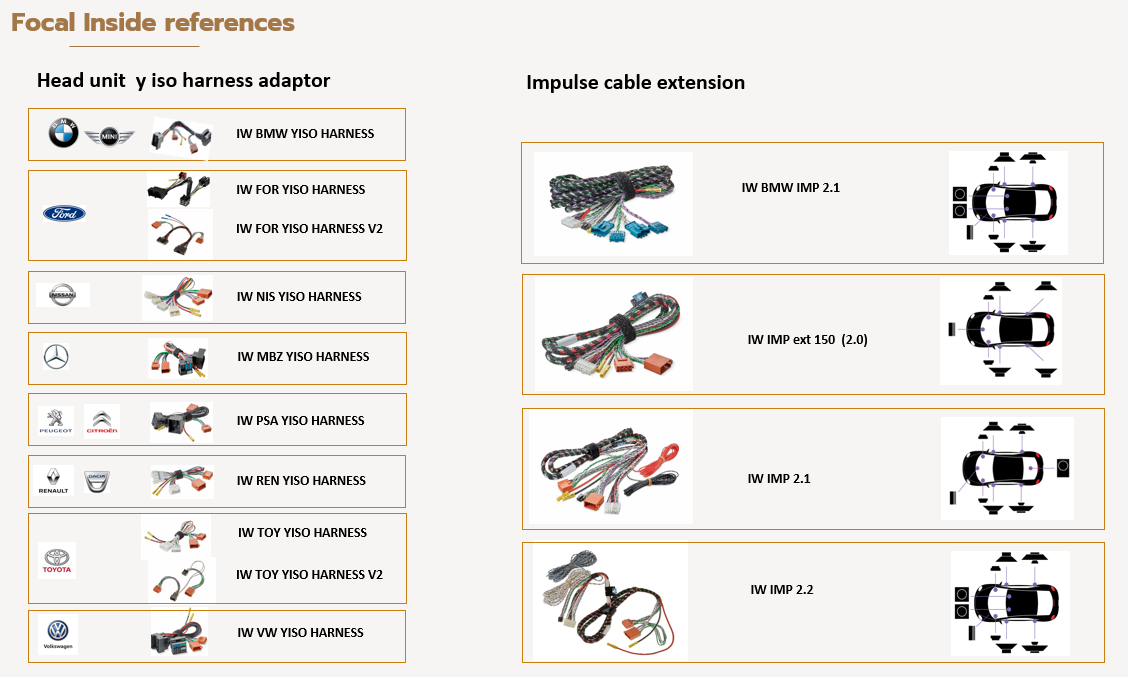